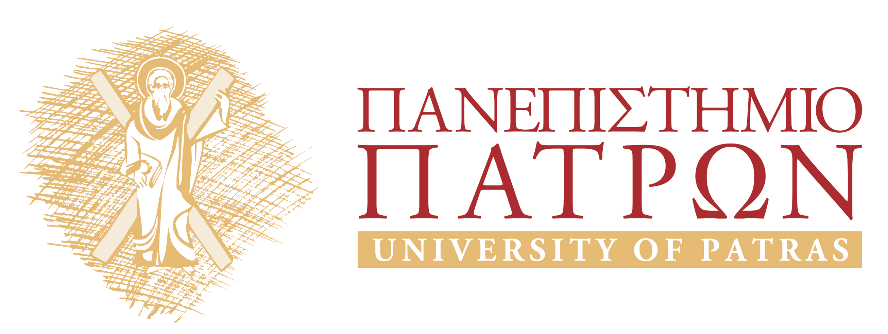 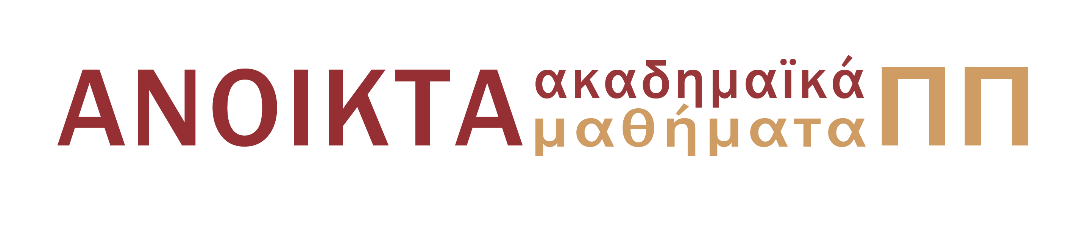 ΕΙΣΑΓΩΓΗ ΣΤΟ ΜΑΡΚΕΤΙΝΓΚ
Ενότητα 8: ΤΜΗΜΑΤΟΠΟΙΗΣΗ ΑΓΟΡΑΣ  Ι
Θεοφανίδης Φαίδων
Σχολή Κοινωνικών Επιστημών
Τμήμα Διοίκησης Επιχειρήσεων
Σκοποί ενότητας
Έννοια Αγοράς
Είδη Αγοράς
Χαρακτηριστικά αγοράς
Τμηματοποίηση Αγοράς
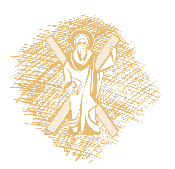 ΟΡΙΣΜΟΣ ΕΝΝΟΙΑΣ: ΑΓΟΡΑ
Αγορά: market, marketing!
 - «Αγορά της Ερμού» ή «Αγορά Κολωνακίου».
 - «Αγορά πετρελαίου» ή «Αγορά Χρυσού».
 - «Λαϊκή Αγορά», «Εμπορική Αγορά».
 - «Δύσκολη η αγορά έργων τέχνης», (συνθήκες προσφοράς).
Αγορά είναι ένα σύνολο αγοραστών με ανικανοποίητες ανάγκες, που έχουν τόσο την δυνατότητα όσο και την αποφασιστικότητα να τις ικανοποιήσουν.
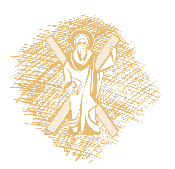 ΑΥΞΗΣΗ ΑΓΟΡΑΣ
Αύξηση μεγέθους αγοράς→αύξηση δυνατοτήτων αγοράς (ανάγκες-άτομα – εισόδημα ατόμων) → αύξηση δυνατοτήτων πωλήσεων.
Ελκυστικές Αγορές (αγορές με ανοδική πορεία) ≠ Μη Ελκυστικές Αγορές (αγορές με καθοδική πορεία).
Το ΜΚT στοχεύει στις ελκυστικές αγορές ή προσπαθεί να τονώσει τις μη-ελκυστικές  μετατρέποντας αυτές σε ελκυστικές.
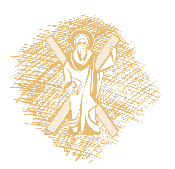 ΚΟΡΕΣΜΟΣ ΑΓΟΡΑΣ
Αν π.χ. από τα 10 εκ. Έλληνες τα 7 εκ. έχουν τηλεόραση, τότε ο βαθμός κορεσμού της αγοράς της τηλεόρασης είναι 70%.
Όταν το ποσοστό προσεγγίζει το 100% τότε η αγορά θεωρείται κορεσμένη.
Επιλογές ΜΚΤ: (1) αγορές για μείωση λειτουργικής φθοράς, (2) τεχνολογική απαξίωση (νέα μοντέλα tv).
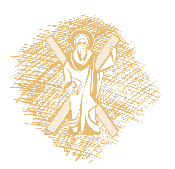 ΚΑΤΑΝΑΛΩΤΙΚΕΣ ΑΓΟΡΕΣ ≠ ΒΙΟΜΗΧΑΝΙΚΕΣ ΑΓΟΡΕΣ
Στην αγορά καταναλωτών τα άτομα αγοράζουν διάφορα αγαθά και υπηρεσίες για ικανοποίηση προσωπικών αναγκών ή αναγκών των προστατευόμενων μελών.
Στην αγορά καταναλωτών εντάσσονται και τα νοικοκυριά (Households). 
Τα νοικοκυριά κάνουν περισσότερες (τακτικές) και μαζικότερες πωλήσεις (καλύπτουν τις ανάγκες όλων των μελών) απ’ ότι τα άτομα ξεχωριστά.
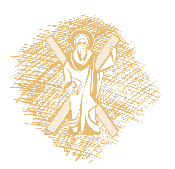 ΒΙΟΜΗΧΑΝΙΚΗ ΑΓΟΡΑ
Οι αγορές δεν γίνονται για την άμεση ικανοποίηση των αναγκών των αγοραστών, αλλά για την έμμεση ικανοποίηση αναγκών τρίτων.
Οι αγορές αφορούν πρώτες ύλες/υπηρεσίες που χρησιμοποιούνται για την δημιουργία τελικών προϊόντων.
Μεταποιητική Αγορά: οι αγοραστές είναι οι βιομηχανίες, βιοτεχνίες, αγροτικές μονάδες κ.ά
Κυβερνητική αγορά: αγοραστής είναι το Κράτος.
Θεσμική αγορά: αγοραστές είναι νοσοκομεία, γηροκομεία, μουσεία, εκκλησίες, σχολεία κ.ά (όχι κέρδος).
Μεταπωλητική αγορά: αγοραστές είναι οι μεταπωλητές, ενδιάμεσοι, λιανέμποροι κ.ά.
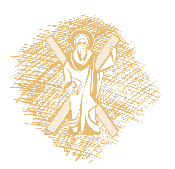 Κυβερνητική Αγορά – Κρατικές Προμήθειες
Εντοπισμός αναγκών
Προγραμματισμός ικανοποίησης τους
Αναλυτικός Καθορισμός των προδιαγραφών (δηλ. τεχνικών χαρακτηριστικών)
Προκήρυξη Διαγωνισμού
Συλλογή προσφορών από προμηθευτές
Αξιολόγηση – επιλογή καλύτερης προσφοράς.
Υπογραφή συμβολαίου προμήθειας – ανάθεση.
Παραλαβή και έλεγχος προϊόντων/έργου.
Τρωτά σημεία διαδικασίας, e-procurement.
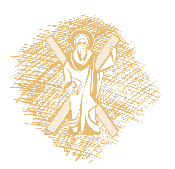 ΧΑΡΑΚΤΗΡΙΣΤΙΚΑ ΒΙΟΜΗΧΑΝΙΚΩΝ ΑΓΟΡΩΝ
1.Γεωγραφική συγκέντρωση αγοραστών (π.χ. Clusters, htci)
2.Υιοθέτηση σαφών και ορθολογικών κριτηρίων επιλογής (π.χ. οικονομικό υπόδειγμα αγοραστικής συμπεριφοράς).
3.Συλλογική - πολυπρόσωπη λήψη αποφάσεων για αγορά (π.χ. επιτροπές).
	Συνήθως τα αντίθετα ισχύουν για τις καταναλωτικές αγορές.
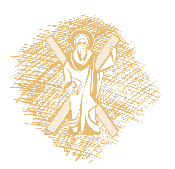 ΑΓΟΡΑ ΣΤΟΧΟΣ-TARGET MARKET
Είναι ευθύνη του τμήματος ΜΚΤ μιας επιχείρησης να επιλέξει την αγορά-στόχο, δημιουργώντας ένα μίγμα ΜΚΤ το οποίο θα καλύπτει τις ανάγκες της αγοράς στόχου καλύτερα από τον ανταγωνισμό.
Η επιλογή της αγοράς στόχου εξαρτάται από το περιβάλλον, τα χαρακτηριστικά της αγοράς στόχου, το προϊόν που εμπορεύεται ή μπορεί να παράγει η επιχείρηση και την φύση της επιχείρησης (μέγεθος, οικονομική ευρωστία κ.ά.)
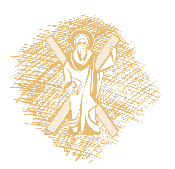 ΑΓΟΡΑ ΣΤΟΧΟΣ ΜΠΟΡΕΙ ΝΑ ΕΙΝΑΙ ΤΟ ΣΥΝΟΛΟ ΤΗΣ ΑΓΟΡΑΣ;
Ναι, αλλά για ελάχιστες κατηγορίες κυρίως βασικών προϊόντων π.χ. αλάτι, ζάχαρη, νωπά λαχανικά, γάλα, τσιμέντο, βενζίνη, τα οποία γίνονται αντιληπτά από τον καταναλωτή ως ομοιογενή. 
Συμφωνείτε με τις παραπάνω κατηγορίες προϊόντων ότι είναι ομοιογενείς;!
Όταν το σύνολο της αγοράς θεωρείται ως αγορά στόχος και έχουμε 1 ΜΚΤ MIX, τότε έχουμε το ΜΗ ΔΙΑΦΟΡΟΠΟΙΗΜΕΝΟ ΜΚΤ ή MASS MARKETING (μαζική παραγωγή, οικονομίες κλίμακας, χαμηλό κόστος και τιμές).
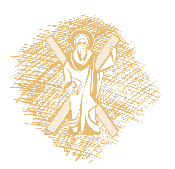 Σύγχρονη Τάση: Εγκατάλειψη Mass Marketing
Η εγκατάλειψη του Mass Marketing ξεκινάει με την διαφοροποίηση του προϊόντος και καταλήγει στην διαφοροποίηση όλου του MKT Mix.
Η διαφοροποίηση προϊόντος μπορεί να είναι πραγματική ή φανταστική:
	Πραγματική: διαφοροποίηση χαρακτηριστικών, προδιαγραφών (π.χ Porsche≠Zastava)
	Φανταστική: επιρροή διαφήμισης ή τιμής που δημιουργεί διαφοροποιημένη εικόνα, χωρίς να έχει αλλάξει το προϊόν, π.χ φρέσκο γάλα ΔΕΛΤΑ≠ΕΒΓΑ).
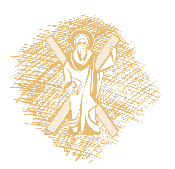 ΤΜΗΜΑΤΟΠΟΙΗΣΗ ΑΓΟΡΑΣ
Η Τμηματοποίηση της Αγοράς αφορά:
 τη μελέτη της αγοράς με σκοπό να εντοπιστούν υποσύνολα καταναλωτών (τμήματα) τα οποία έχουν ομοιογενείς ανάγκες και χαρακτηριστικά (και που υπονοούν και ομοιογενή συμπεριφορά), 
έτσι ώστε να δημιουργηθούν κατάλληλα Μίγματα ΜΚΤ τα οποία θα καλύπτουν τις ανάγκες του κάθε υποσυνόλου ή ενός επιλεγμένου υποσυνόλου καταναλωτών.
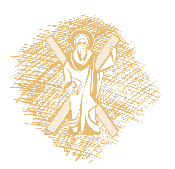 ΠΑΡΑΔΕΙΓΜΑΤΑ ΤΜΗΜΑΤΟΠΟΙΗΣΗΣ
Τμηματοποίηση Φοιτητών με κριτήριο τον λόγο της παρουσίας τους στο Πανεπιστήμιο:
Τμήμα 1: Οι φοιτητές που έρχονται για να μάθουν (απαιτητικοί, προγραμματισμένοι, ουσιαστικοί)
Τμήμα 2: Οι φοιτητές που έρχονται για να παρακολουθούν τι συμβαίνει, ώστε να πάρουν καλό βαθμό στις εξετάσεις (Φιλόδοξοι) 
Τμήμα 3: Οι φοιτητές που έρχονται για να κάνουν φιλίες ή να δουν φίλους (Κοινωνικοί)
Τμήμα 4: Οι φοιτητές που έρχονται για να κάνουν γνωριμίες αντίθετου φύλου (Ρομαντικοί)
Τμήμα 5: Οι φοιτητές που έρχονται γιατί δεν έχουν τίποτα άλλο καλύτερο να κάνουν (απρογραμμάτιστοι).
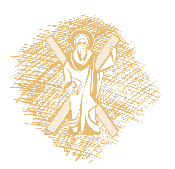 ΠΑΡΑΔΕΙΓΜΑΤΑ ΤΜΗΜΑΤΟΠΟΙΗΣΗΣ (συνέχεια)
Τμηματοποίηση Φοιτητών με κριτήριο την συχνότητα παρουσίας τους στο Πανεπιστήμιο:
Τμήμα 1: Φοιτητές που δεν έρχονται καθόλου (δώστε επιπρόσθετα παραδείγματα τμηματοποίησης)
Τμήμα 2: Οι φοιτητές που έρχονται αραιά (π.χ. 1-2 φορές την εβδομάδα).
Τμήμα 3: Οι φοιτητές που έρχονται τακτικά, αλλά για συγκεκριμένα μαθήματα, μέρες και ώρες (δώστε επιπρόσθετα παραδείγματα τμηματοποίησης).
Τμήμα 4: Οι φοιτητές που δεν χάνουν ποτέ κανένα μάθημα (μπράβο τους!)
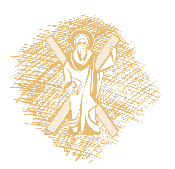 Η ΤΜΗΜΑΤΟΠΟΙΗΣΗ ΕΙΝΑΙ ΕΠΙΤΥΧΗΜΕΝΗ ΟΤΑΝ:
Οι αγοραστές κάθε τμήματος αποτελούν μεταξύ τους μια ομοιογενή ομάδα, δηλ. συμπεριφέρονται κατά τον ίδιο περίπου τρόπο.
Οι αγοραστές καθενός από τα τμήματα διαφέρουν από τους αγοραστές των άλλων τμημάτων.
Να υπάρχει τουλάχιστον ένα τμήμα το οποίο να είναι ελκυστικό, έτσι ώστε να καθορισθεί σαν αγορά-στόχος.
Το τμήμα που θα καθορισθεί σαν αγορά-στόχος να μπορεί να προσεγγισθεί από το μίγμα ΜΚΤ.
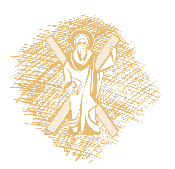 Βιβλιογραφία
Μάλλιαρης, Π. (2012), Εισαγωγή στο Μάρκετινγκ, Εκδόσεις Σταμούλη,
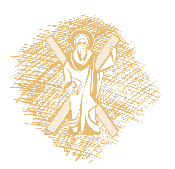 Σημείωμα Αναφοράς
Copyright Πανεπιστήμιο Πατρών, Ορφανίδης Φαίδων 2015. «Εισαγωγή στο Μάρκετινγκ» Έκδοση: 1.0. Πάτρα 2015. Διαθέσιμο από τη δικτυακή διεύθυνση:
https://eclass.upatras.gr/courses/BMA498/
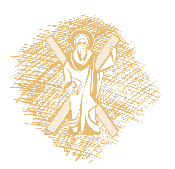 Χρηματοδότηση
Το παρόν εκπαιδευτικό υλικό έχει αναπτυχθεί στo πλαίσιo του εκπαιδευτικού έργου του διδάσκοντα.
Το έργο «Ανοικτά Ακαδημαϊκά Μαθήματα στο Πανεπιστήμιο Πατρών» έχει χρηματοδοτήσει μόνο την αναδιαμόρφωση του εκπαιδευτικού υλικού. 
Το έργο υλοποιείται στο πλαίσιο του Επιχειρησιακού Προγράμματος «Εκπαίδευση και Δια Βίου Μάθηση» και συγχρηματοδοτείται από την Ευρωπαϊκή Ένωση (Ευρωπαϊκό Κοινωνικό Ταμείο) και από εθνικούς πόρους.
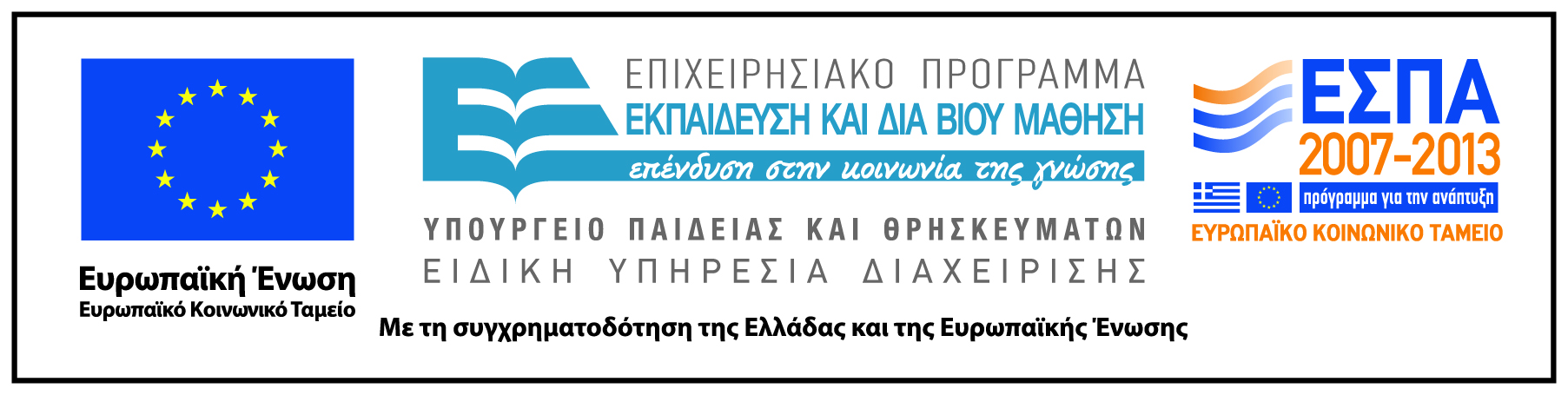 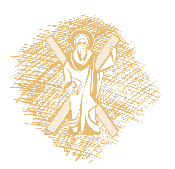 Σημείωμα Αδειοδότησης
Το παρόν υλικό διατίθεται με τους όρους της άδειας χρήσης Creative Commons Αναφορά, Μη Εμπορική Χρήση Παρόμοια Διανομή 4.0 [1] ή μεταγενέστερη, Διεθνής Έκδοση.   Εξαιρούνται τα αυτοτελή έργα τρίτων π.χ. φωτογραφίες, διαγράμματα κ.λ.π.,  τα οποία εμπεριέχονται σε αυτό και τα οποία αναφέρονται μαζί με τους όρους χρήσης τους στο «Σημείωμα Χρήσης Έργων Τρίτων».
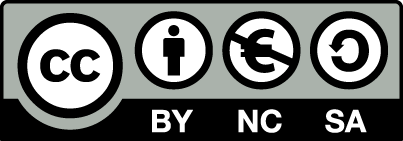 [1] http://creativecommons.org/licenses/by-nc-sa/4.0/ 

Ως Μη Εμπορική ορίζεται η χρήση:
που δεν περιλαμβάνει άμεσο ή έμμεσο οικονομικό όφελος από την χρήση του έργου, για το διανομέα του έργου και αδειοδόχο
που δεν περιλαμβάνει οικονομική συναλλαγή ως προϋπόθεση για τη χρήση ή πρόσβαση στο έργο
που δεν προσπορίζει στο διανομέα του έργου και αδειοδόχο έμμεσο οικονομικό όφελος (π.χ. διαφημίσεις) από την προβολή του έργου σε διαδικτυακό τόπο

Ο δικαιούχος μπορεί να παρέχει στον αδειοδόχο ξεχωριστή άδεια να χρησιμοποιεί το έργο για εμπορική χρήση, εφόσον αυτό του ζητηθεί.